স্বাগতম
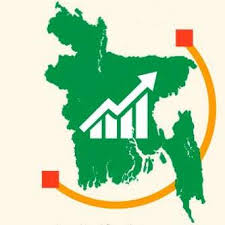 মোহাম্মদ মাহবুবুর রহমান
সহকারী শিক্ষক
মিরাসানী পলিটেকনিক একাডেমী
বিজয়নগর, ব্রাহ্মণবাড়িয়া।
E-mail: m.rahman21180@gmail.com
01736-481787
আইডি-৮৪৫
শ্রেণি: নবম/দশম
বিষয়: অর্থনীতি
অধ্যায়ঃ ১০ম 
তারিখ:১১/০৩/২০২০
শিখনফল
1।সরকারের ব্যয়েরখাতসমূহ বর্ণনা করতে পারবে।
বাংলাদেশ সরকারের ব্যয়ের খাতসমুহ
শিক্ষা ও প্রযুক্তি
সদস্যদের প্রশিক্ষণ, বেতন ভাতা, বাসস্থান ও চিকিৎসা খাতে প্রচুর ও অর্থ ব্যয় করে।
প্রতিরক্ষা
কর্মকর্তা
বাংলাদেশ সচিবালয়
বেতন ভাতা, অফিস পরিচালা বাবদ উল্লেখযোগ্য অর্থ ব্যয় করতে হয়।
কৃষি, কৃষিভিত্তিক শিল্প  ও কৃষি গবেষণা
জনস্বাস্থ্য
দলগত কাজ

দল গোলাপ- বাংলাদেশ সরকারের ব্যয়ের খাতওয়ারি অর্থ বরাদ্দের তালিকা তৈরি কর।

দল জবা- সাম্প্রতিক কালে সরকারের ব্যয় বৃদ্ধির কারণ বিশ্লেষণ কর।
মূল্যায়নঃ
১। কাদেরকে প্রতিরক্ষা বাহিনী বলা হয়?
২। সরকার প্রশাসন পরিচালনা করেন কীভাবে?
৩। কত সালে সরকার প্রথম কৃষি গবেষণা জন্য বরাদ্দ দেয়?
৪। কয়েকটি সামাজিক নিরাপত্তা কর্মসূচি নাম বল।
বাড়ির কাজ
জনগনের সুচিকিৎসা জন্য সরকারের আরও অর্থ ব্যয় করা উচিত-তোমার উত্তরের স্বপক্ষে যুক্তি দাও।